Chapter 1
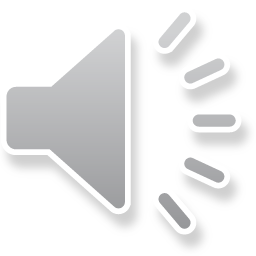 An Economic Way of Thinking
A. Economy: the system that manages limited resources
1. macroeconomics: workings of economy has a whole (stk mkt, empl rate, etc)
2. microeconomics: individual household decisions
3. economic enigmas: puzzles or riddles explained by econ analysis
B. Adam Smith
1. Competition results in more choices for consumers
2. the regulating force in a free market system is competition
3. invisible hand: the power of markets to provide goods & services at prices ppl are willing to pay
C. 7 Principles of economics
1. scarcity forces trade off




2. cost vs. benefit analysis
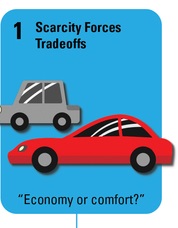 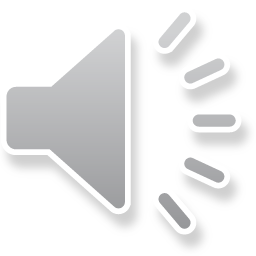 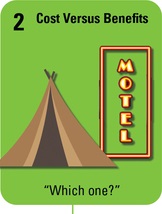 3. thinking at the margin (marginal benefit: what you gain by adding or subtracting one more unit)




4. incentives matter
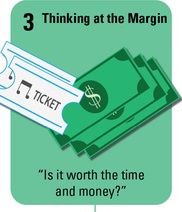 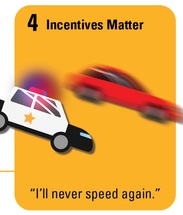 5. trade makes ppl better off



6. mkts coordinate trade (Mkt: a place where buyers meet sellers; can be a sm store, online, etc.)
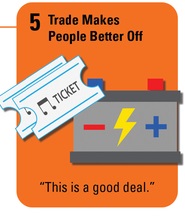 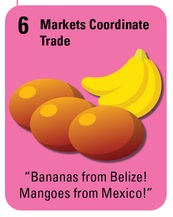 7. future consequences count
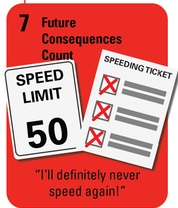 D. Studying economics
1. scientific method
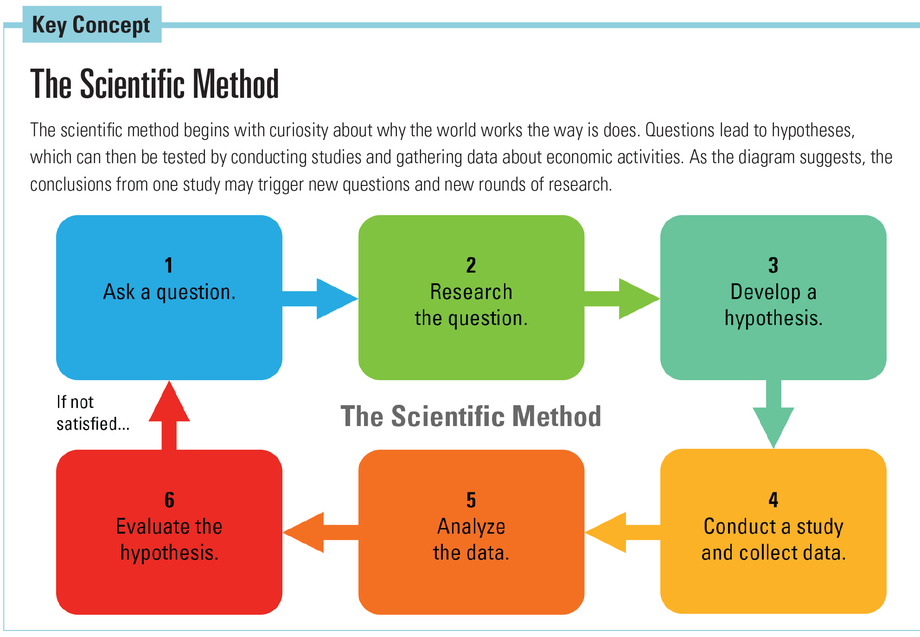 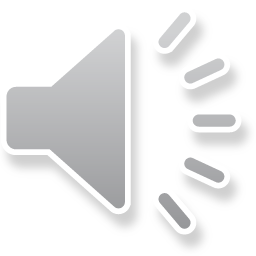 2. graphs
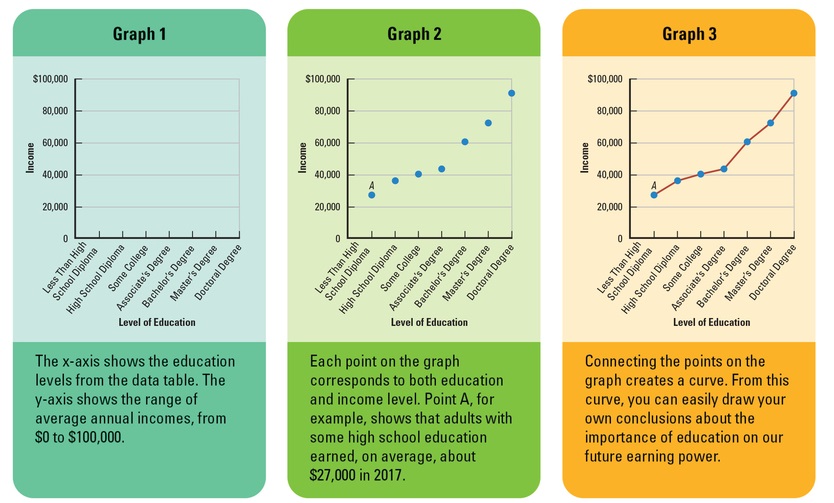 3. economic models (explain past events, predict future events)
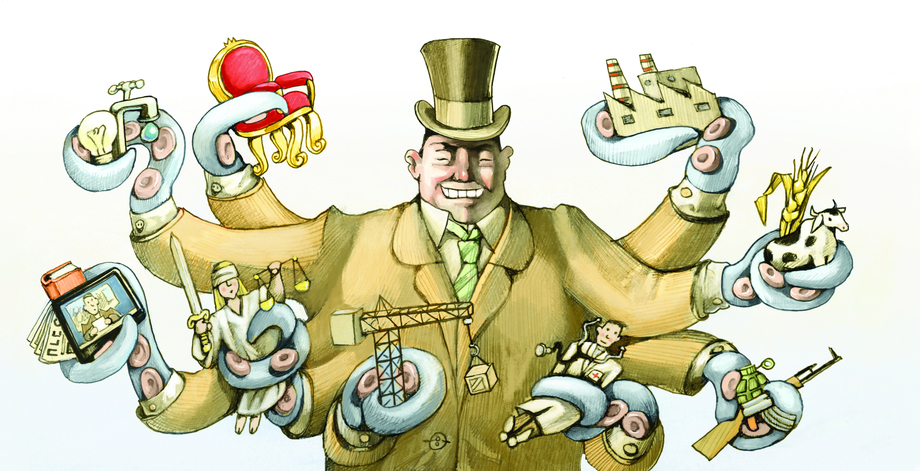